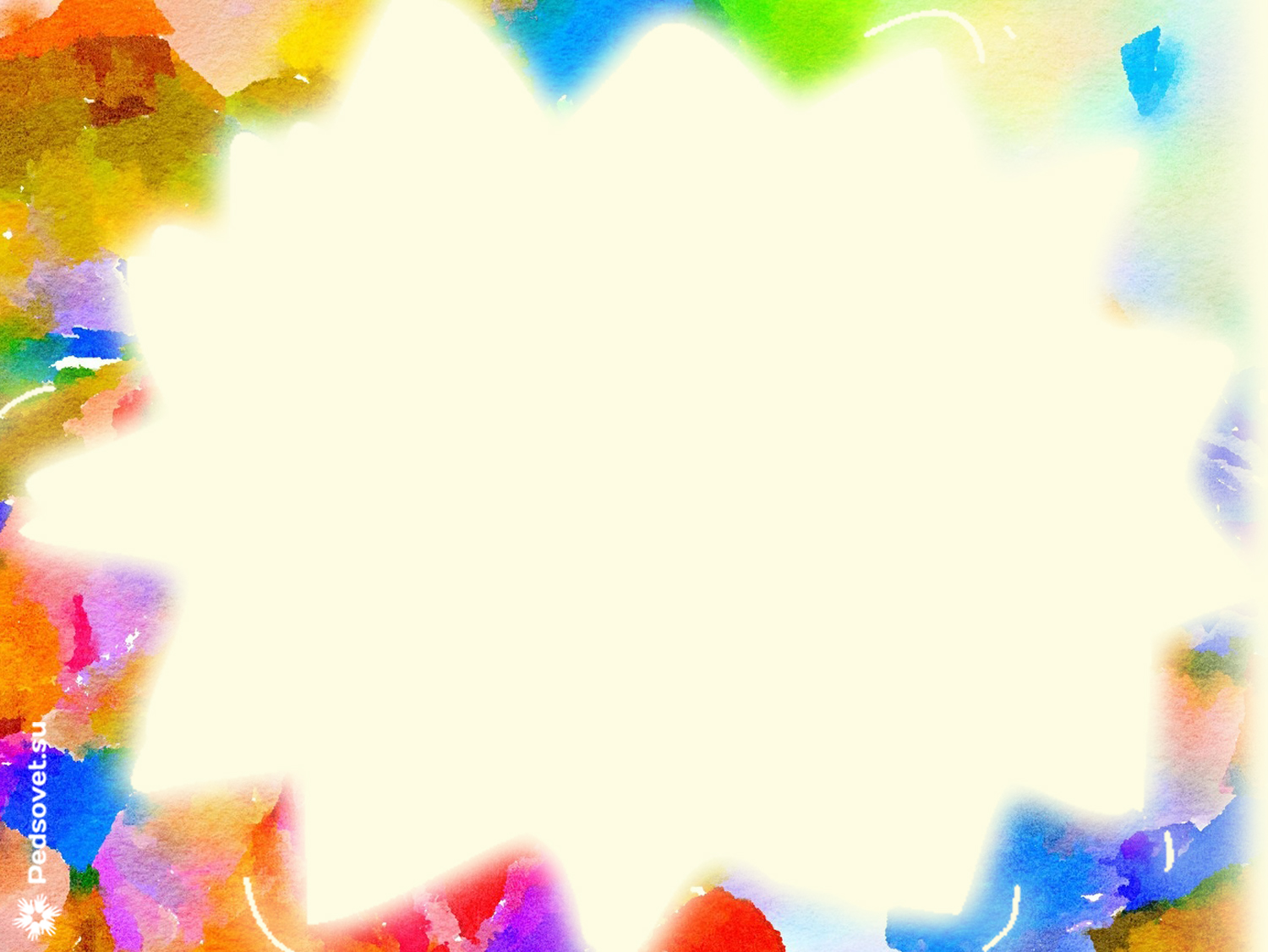 Муниципальное автономное дошкольное образовательное учреждение«Центр развития ребенка – детский сад №58»
ЛЕПКА ДЛЯ ДЕТЕЙ СРЕДНЕГО ВОЗРАСТА
 «Козленочек»
Подготовила: воспитатель высшей квалификационной категории 
Баринова О. М.
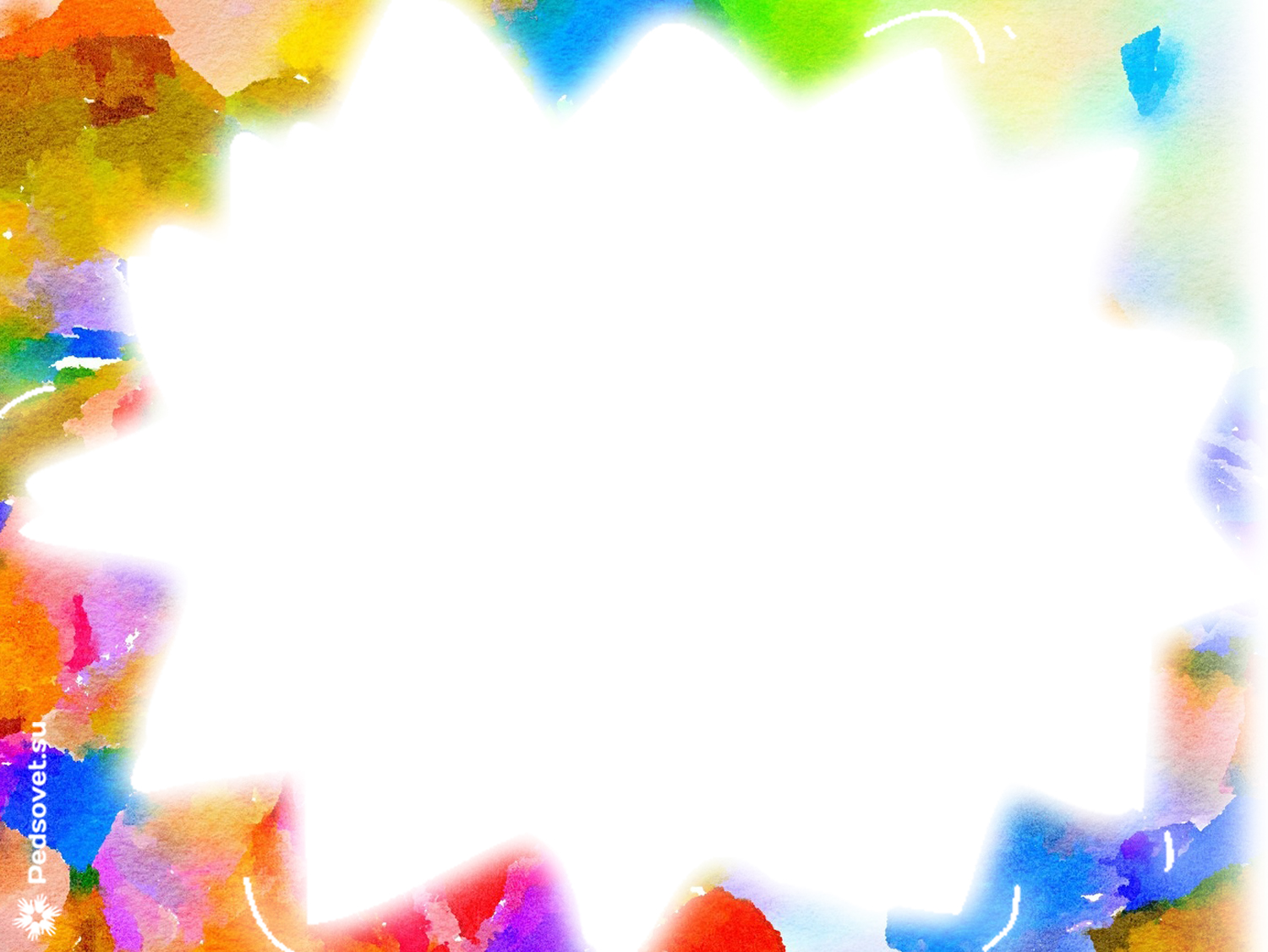 Цель: Учить детей лепить четвероногое животное.
Задачи: 
- Закреплять приемы лепки : раскатывание между ладонями, прикрепление частей к вылепленному телу животного, сглаживание мест скрепления и т. п.
- Развивать сенсомоторный опыт. 
- Воспитывать творчество, старательность.
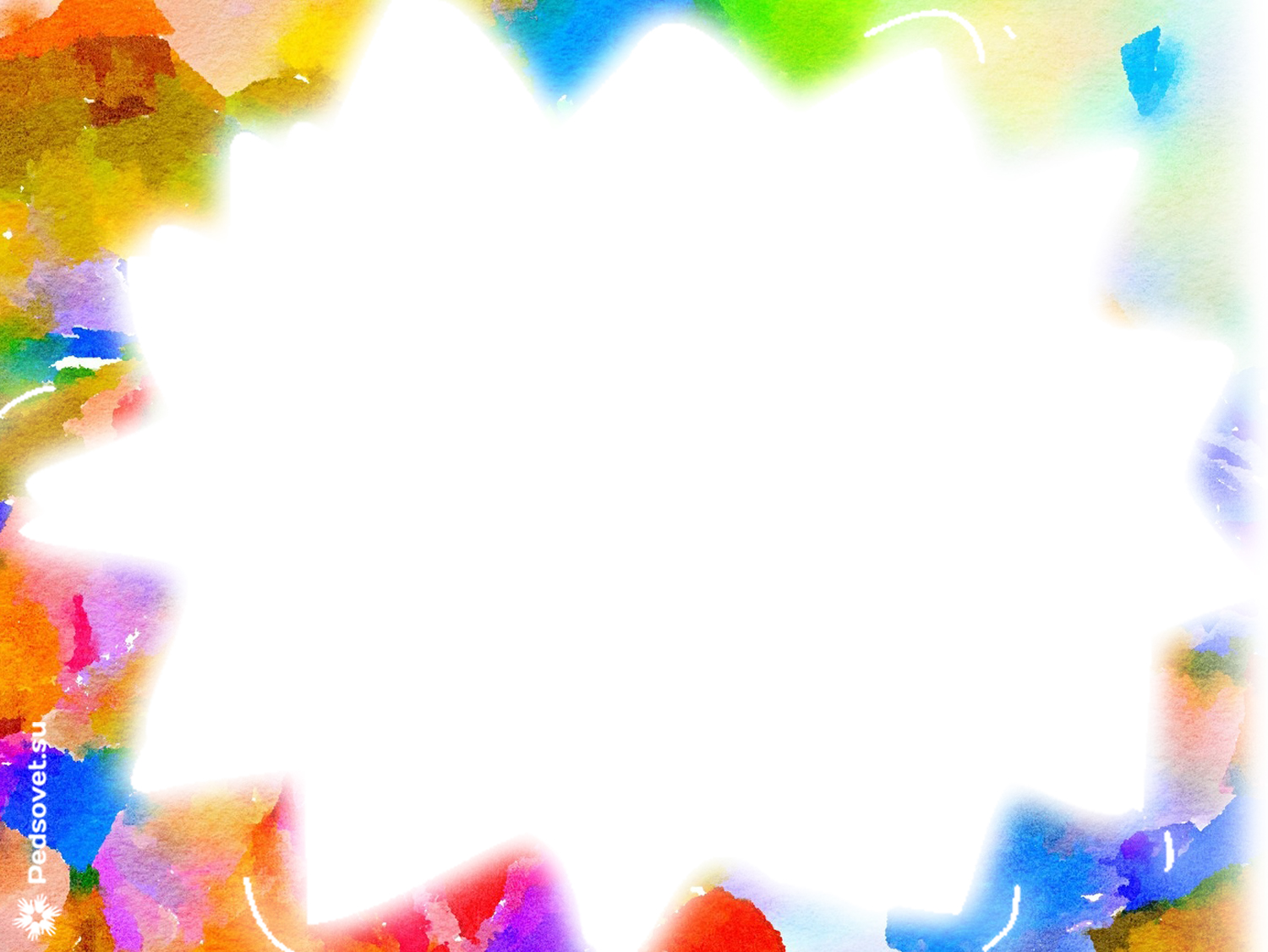 Материал: Игрушечный козлик, пластилин, доска для лепки, стека.
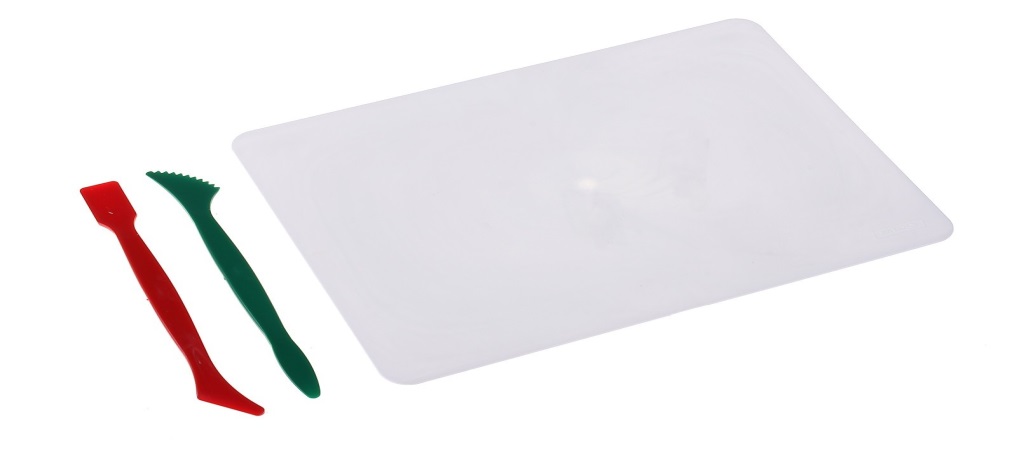 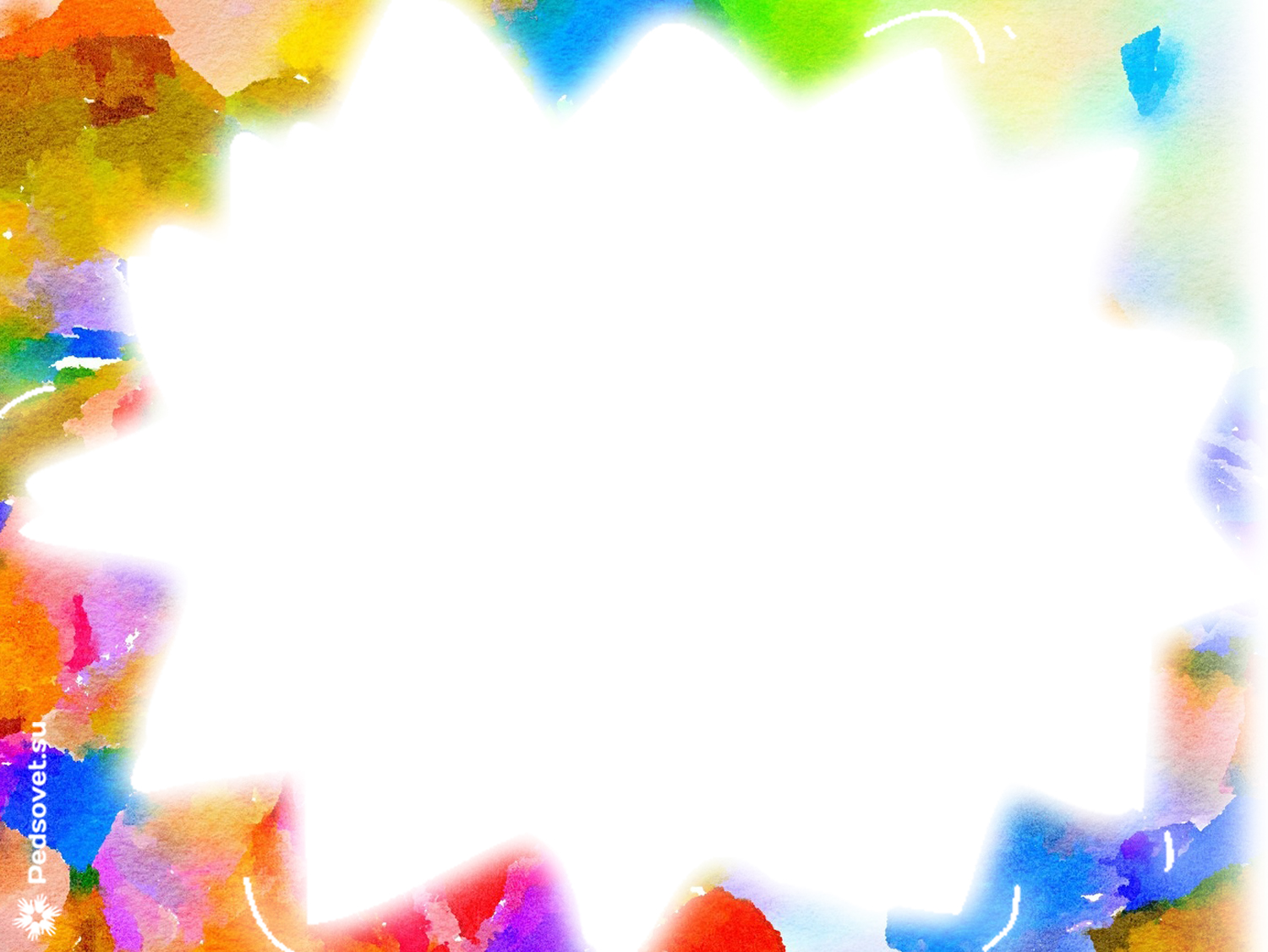 Пальчиковая гимнастика

Пластилин в руки мы возьмем
И получше разомнем. , 
(сжимают и разжимают пальчики)
На кусочки все разделим,
Козлика лепить начнем.
(показывают, как отрывают кусочки)
Мы скатаем голову,
Ноги – раскатаем. 
(движение, имитирующее скатывание шарика между ладонями)
Штанишки словно колокол,
Их соединяем.
 (движение, имитирующие скатывание колбаски между ладоней)
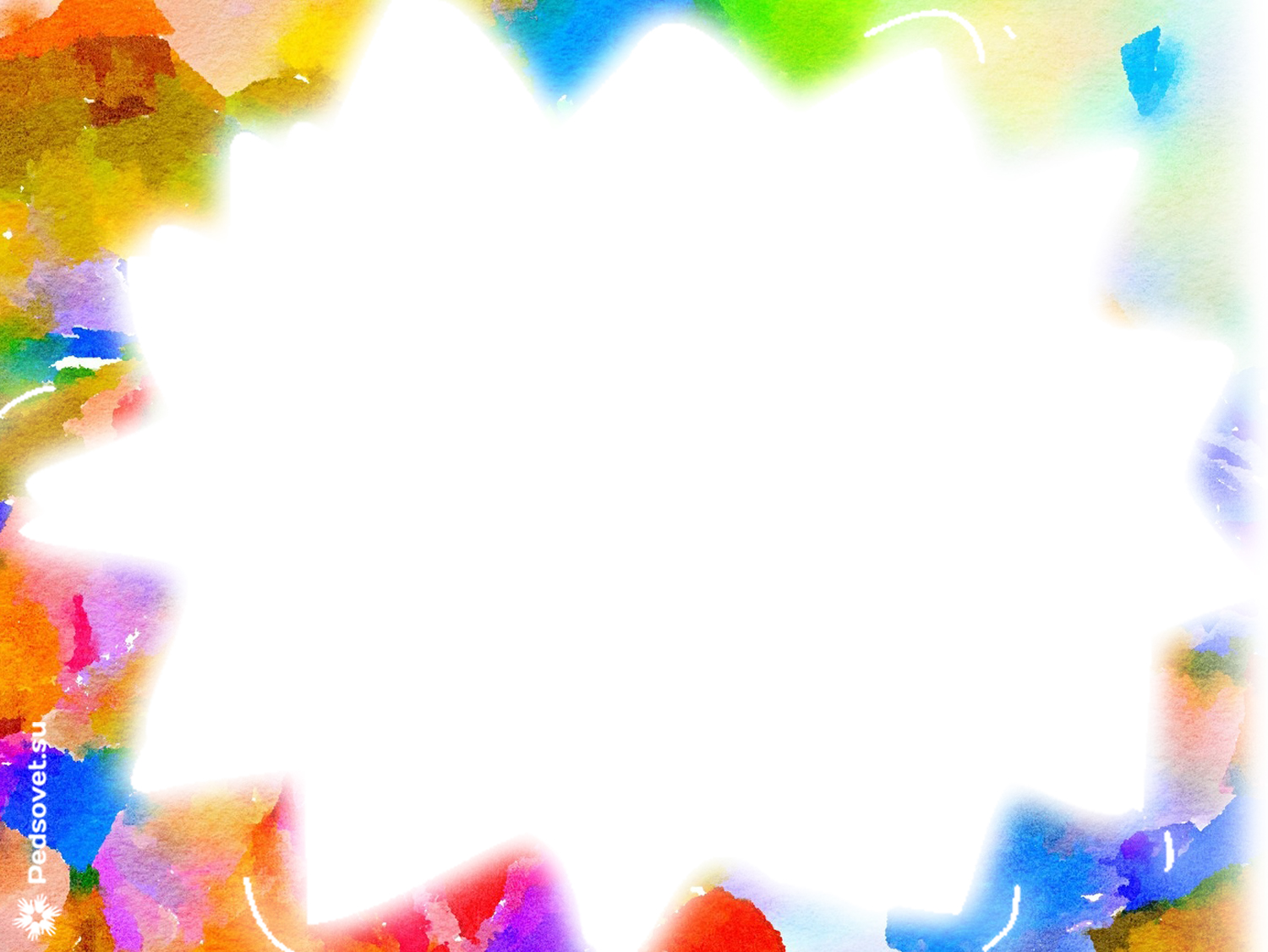 1. Из белого и коричневого пластилина сформируем два одинаковых шарика. Для ножек сделаем четыре шарика одного размера.
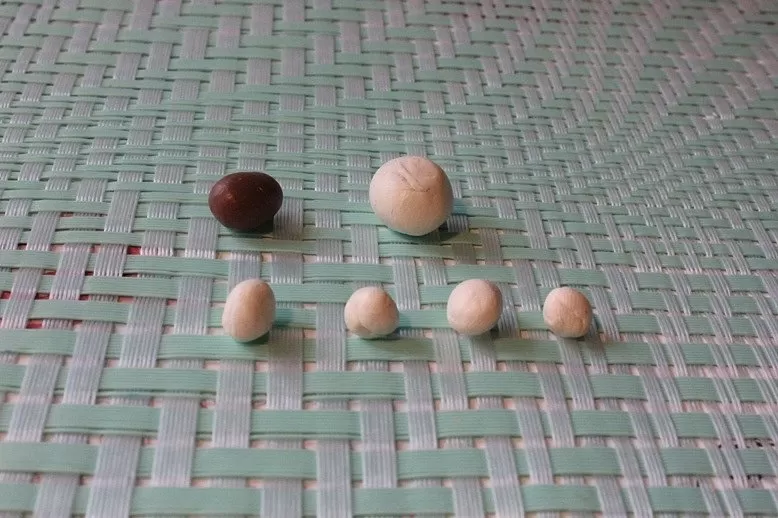 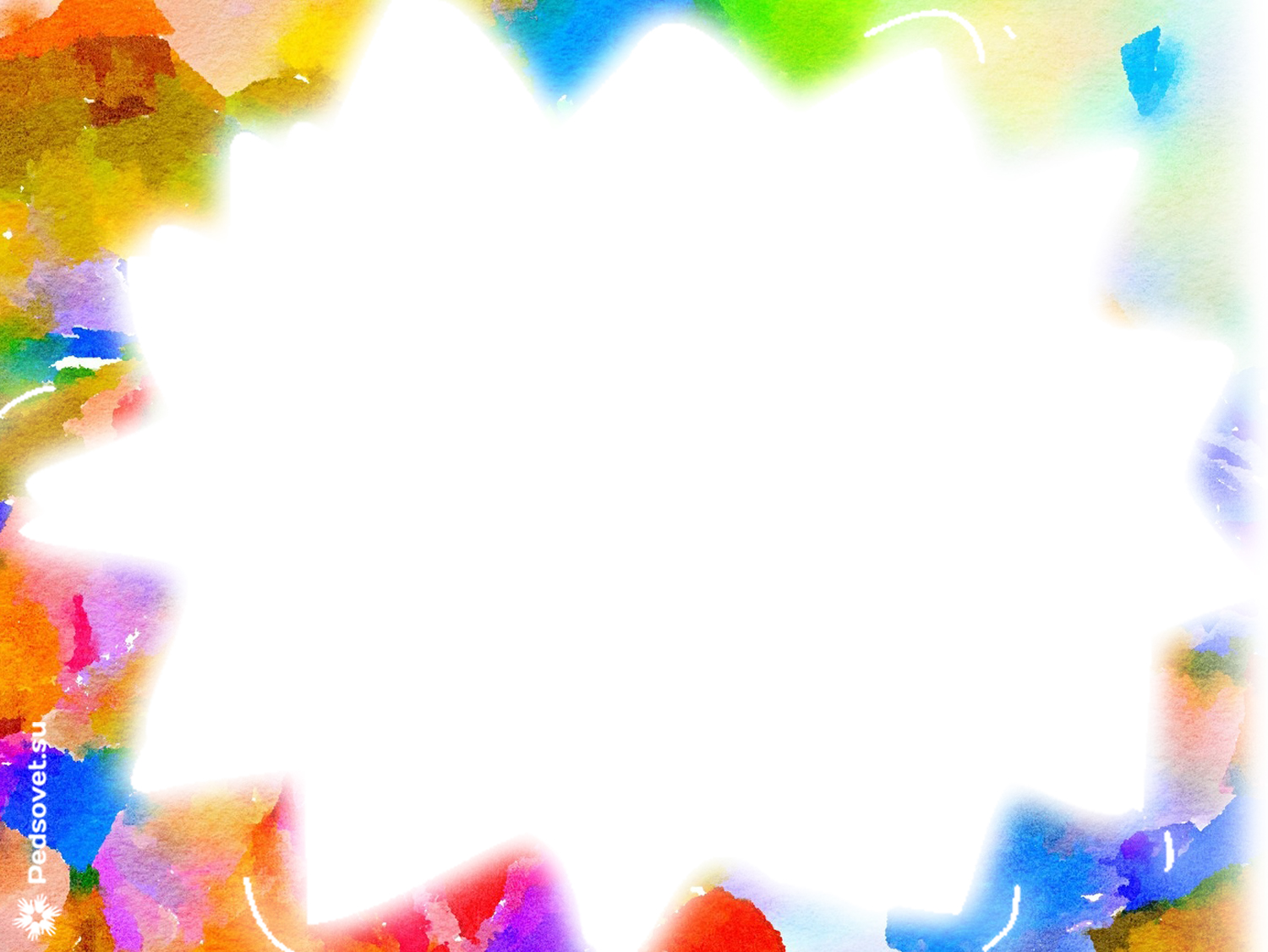 2. Соединим большие шарики и сформируем овал – это основа для тела. Из белых шариков сделаем четыре толстых овала.
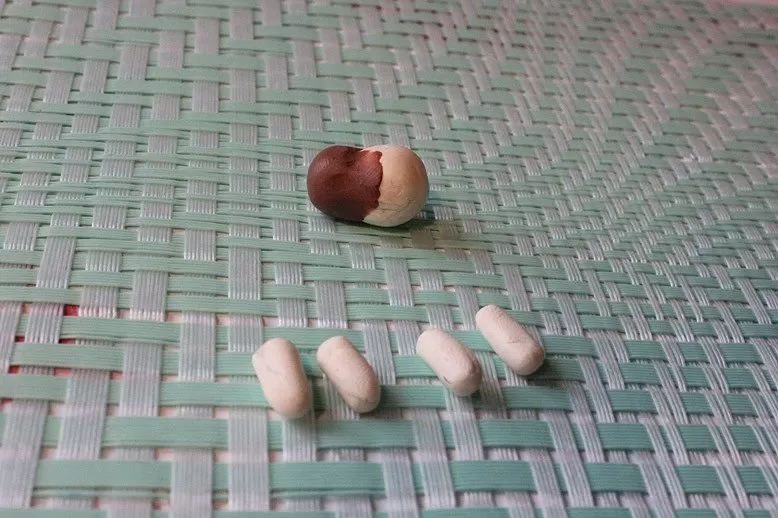 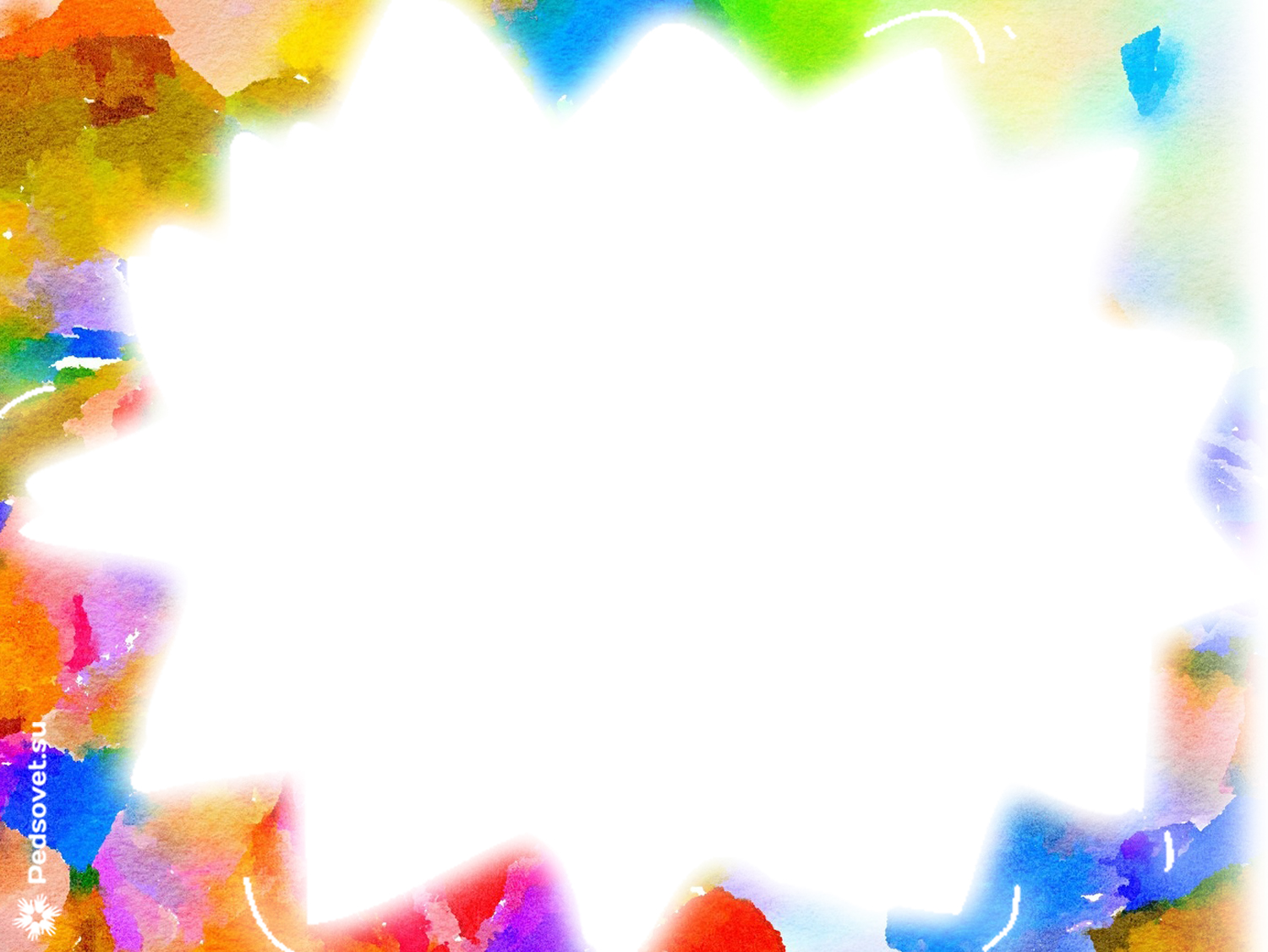 3. Добавим еще немного коричневого пластилина и сформируем козлику шею.
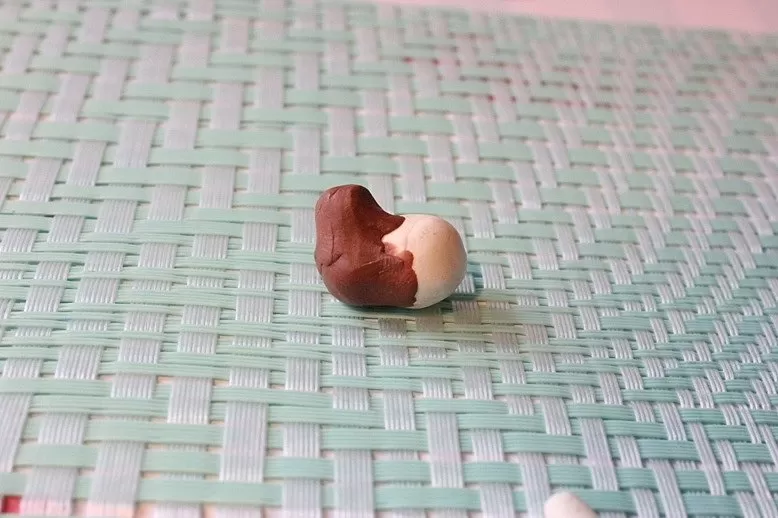 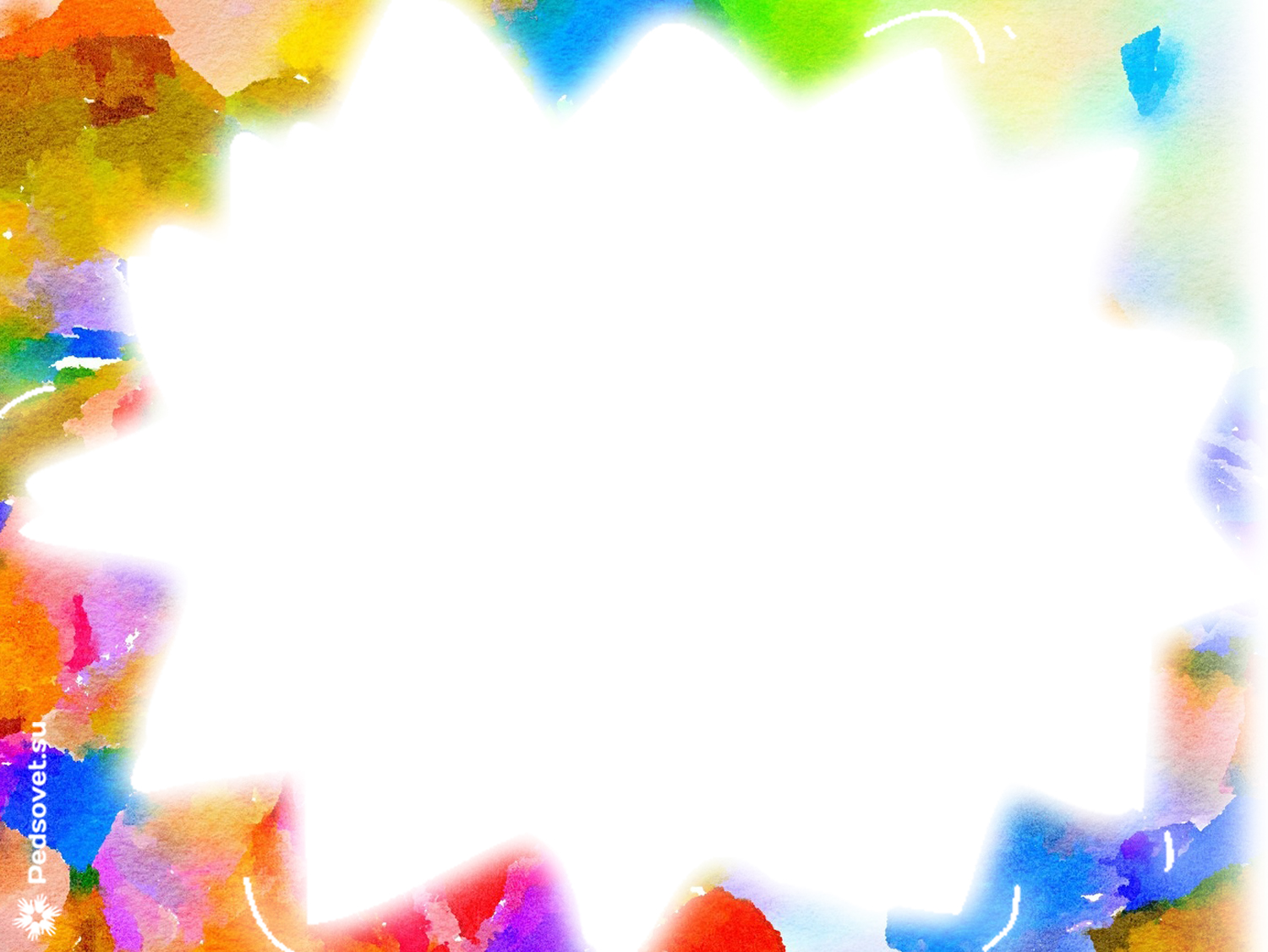 4. Для головы сделаем коричневый овал и два овальных ушка.
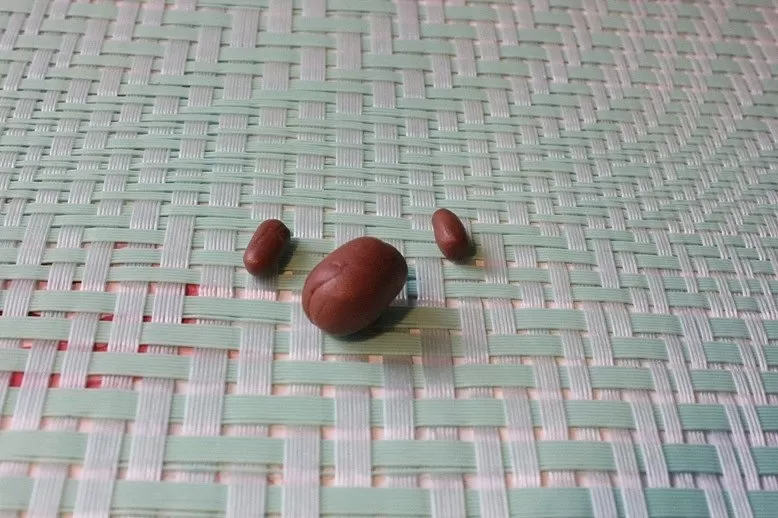 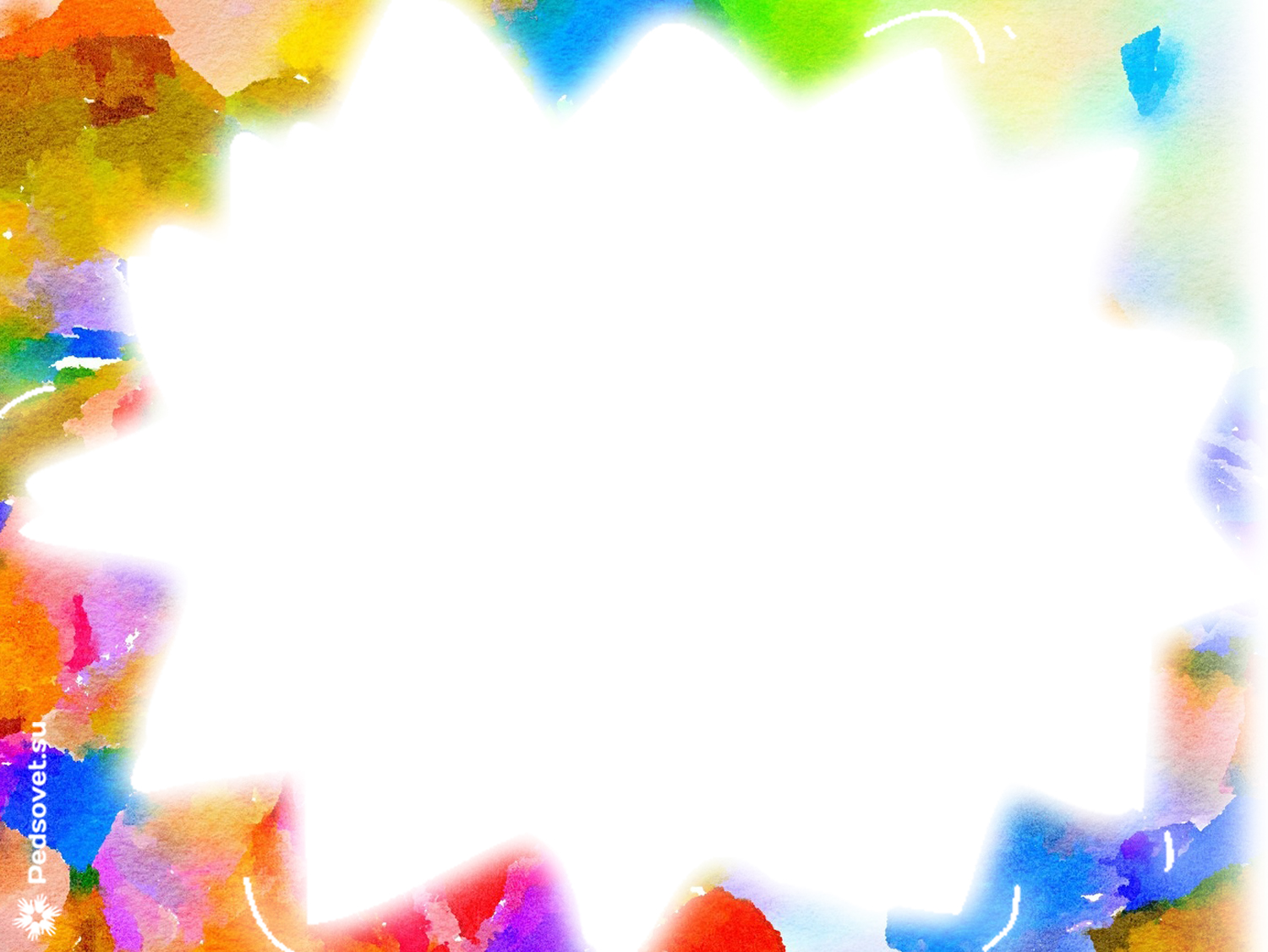 5. На голове с помощью стеки намечаем нос – он почти треугольный. Также круглой стекой или обратной стороной карандаша/ручки делаем глазницы.
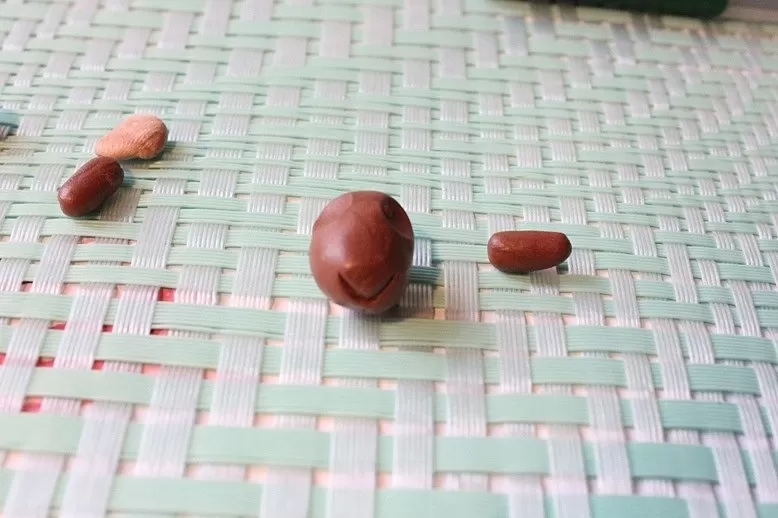 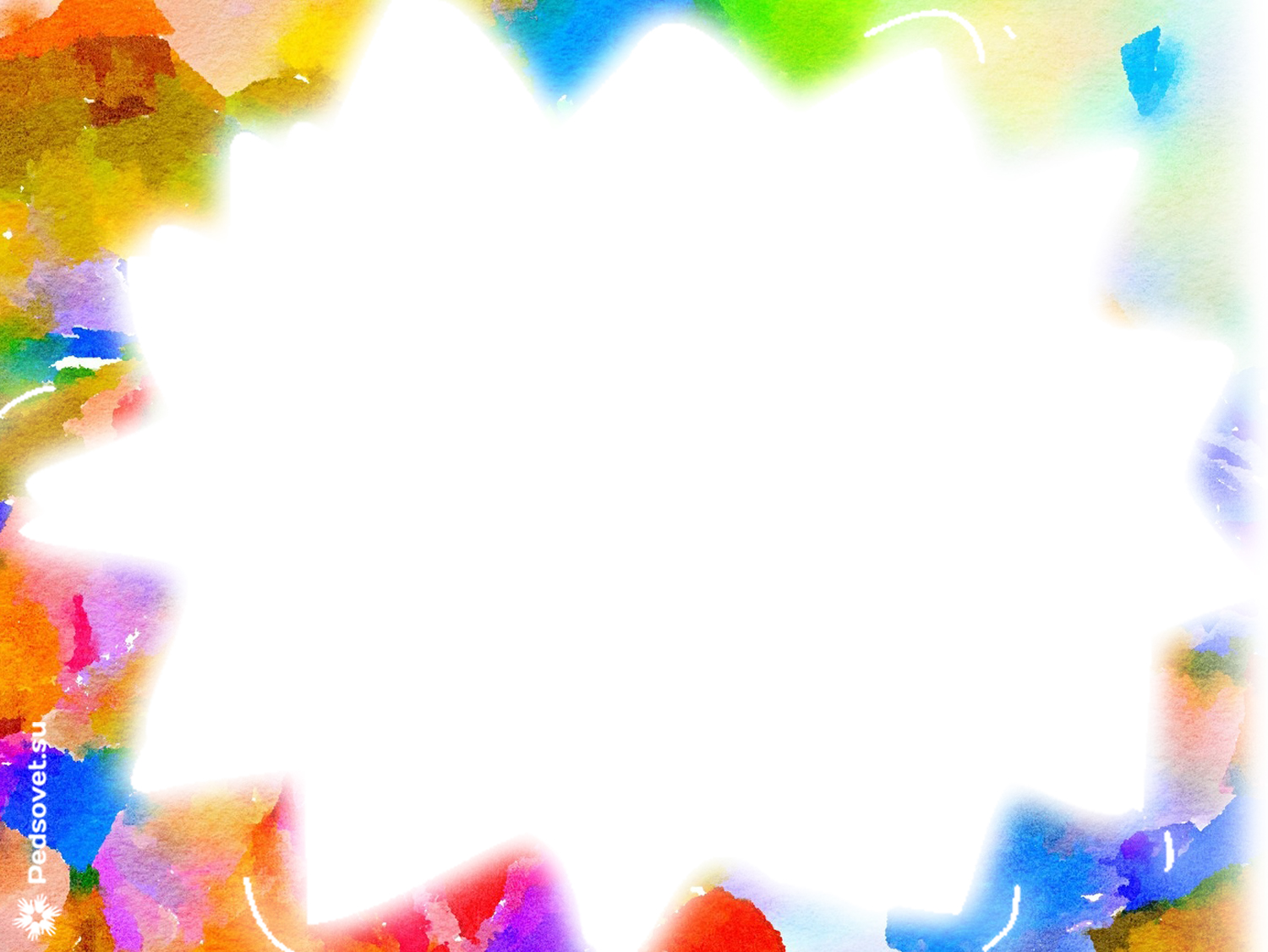 6. Крепим голову на шею и тщательно примазываем ее. Из черного пластилина скатаем два маленьких шарика, сплющим их и поместим в глазницы. Чтобы оживить глаза, добавим небольшое вкрапление из белого пластилина.
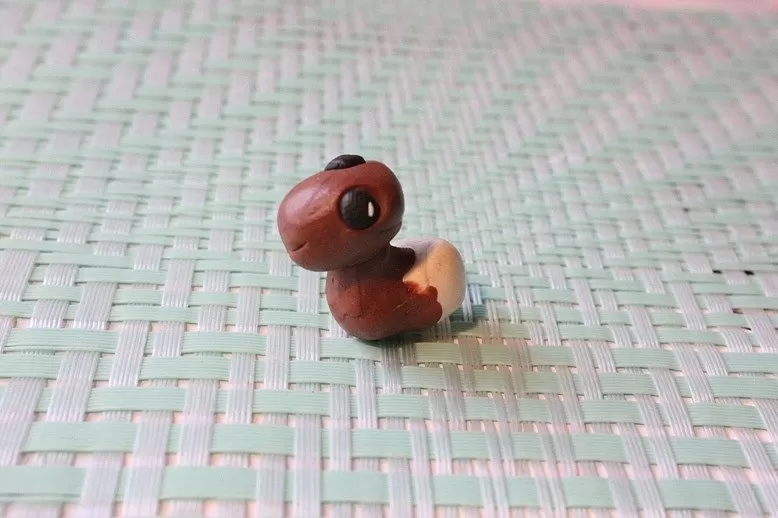 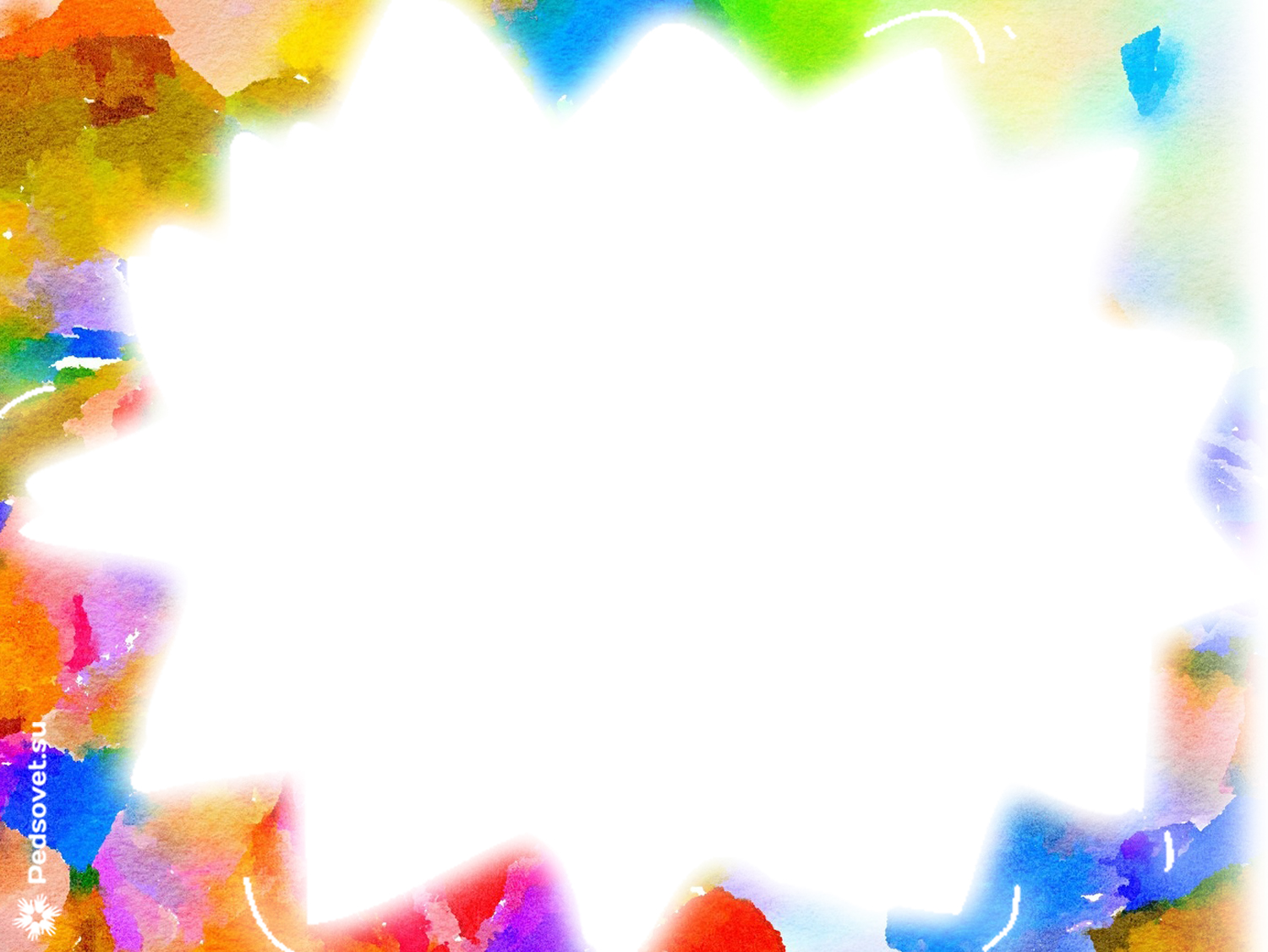 7. Прикрепляем козлику ножки и фиксируем ушки.
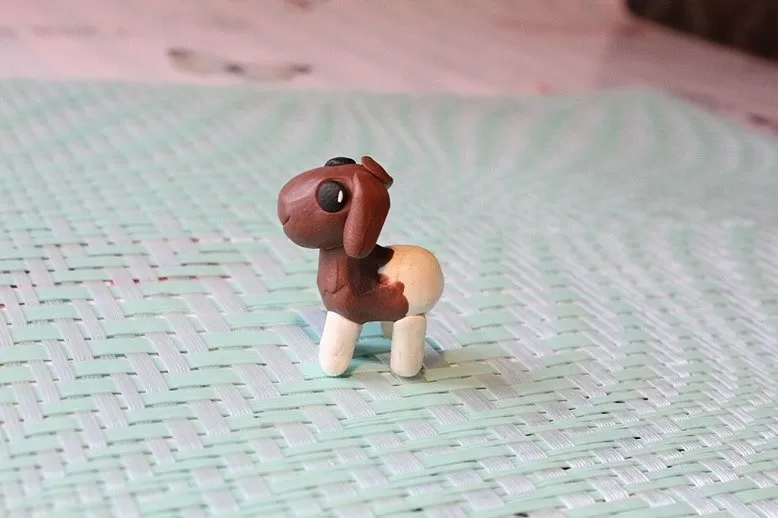 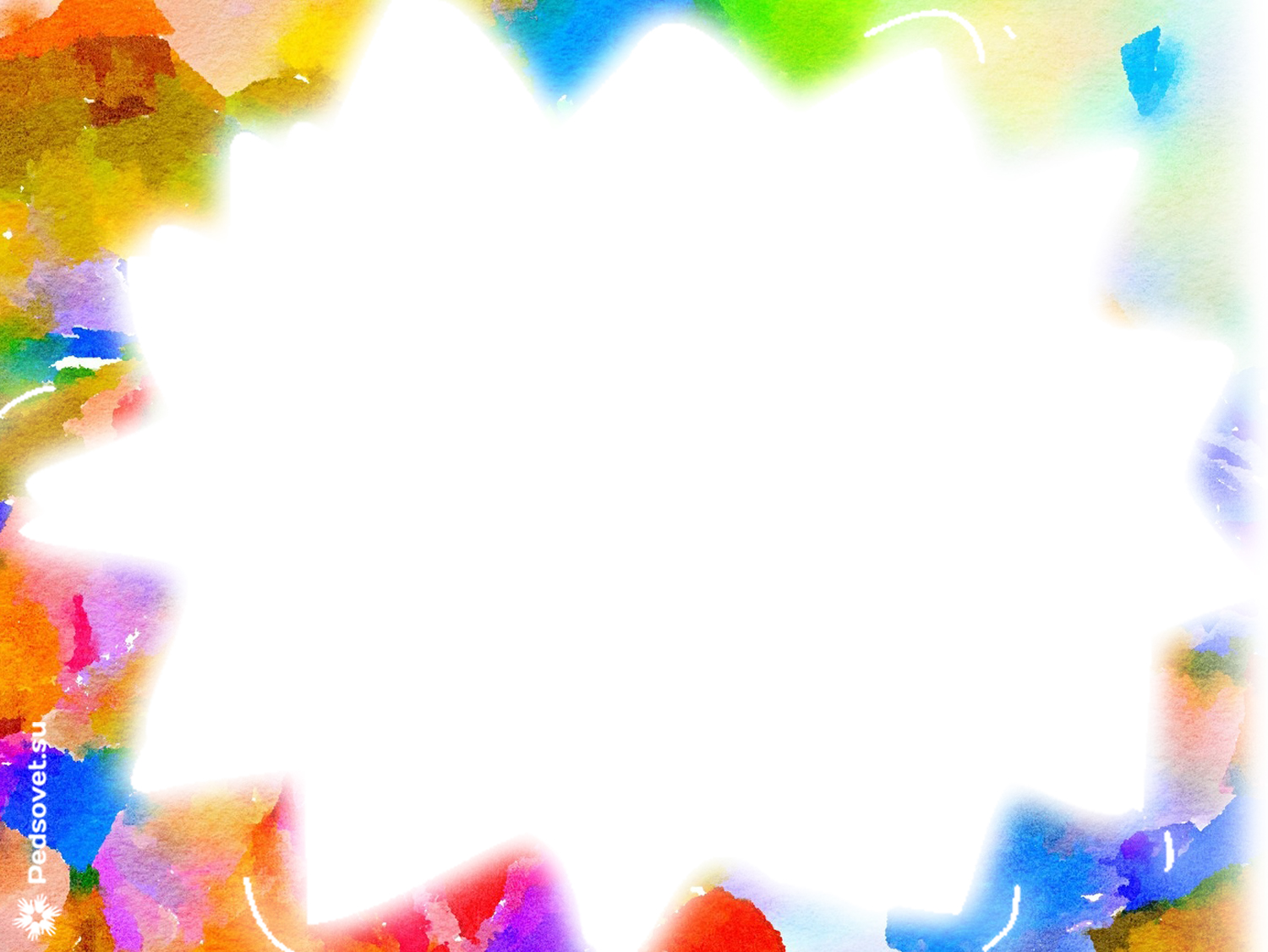 8. Из белого пластилина делаем маленький хвостик и крепим его сзади. А рожки будем делать так: смешаем по одной части коричневого, белого и желтого пластилина, должен получиться бежевый цвет. Из него сделаем два меленьких конуса и закрепим их между ушей. Маленький козлик готов.
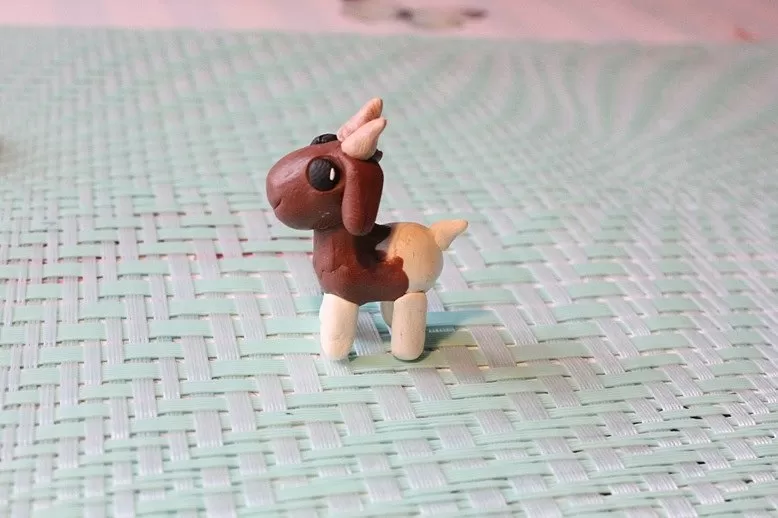 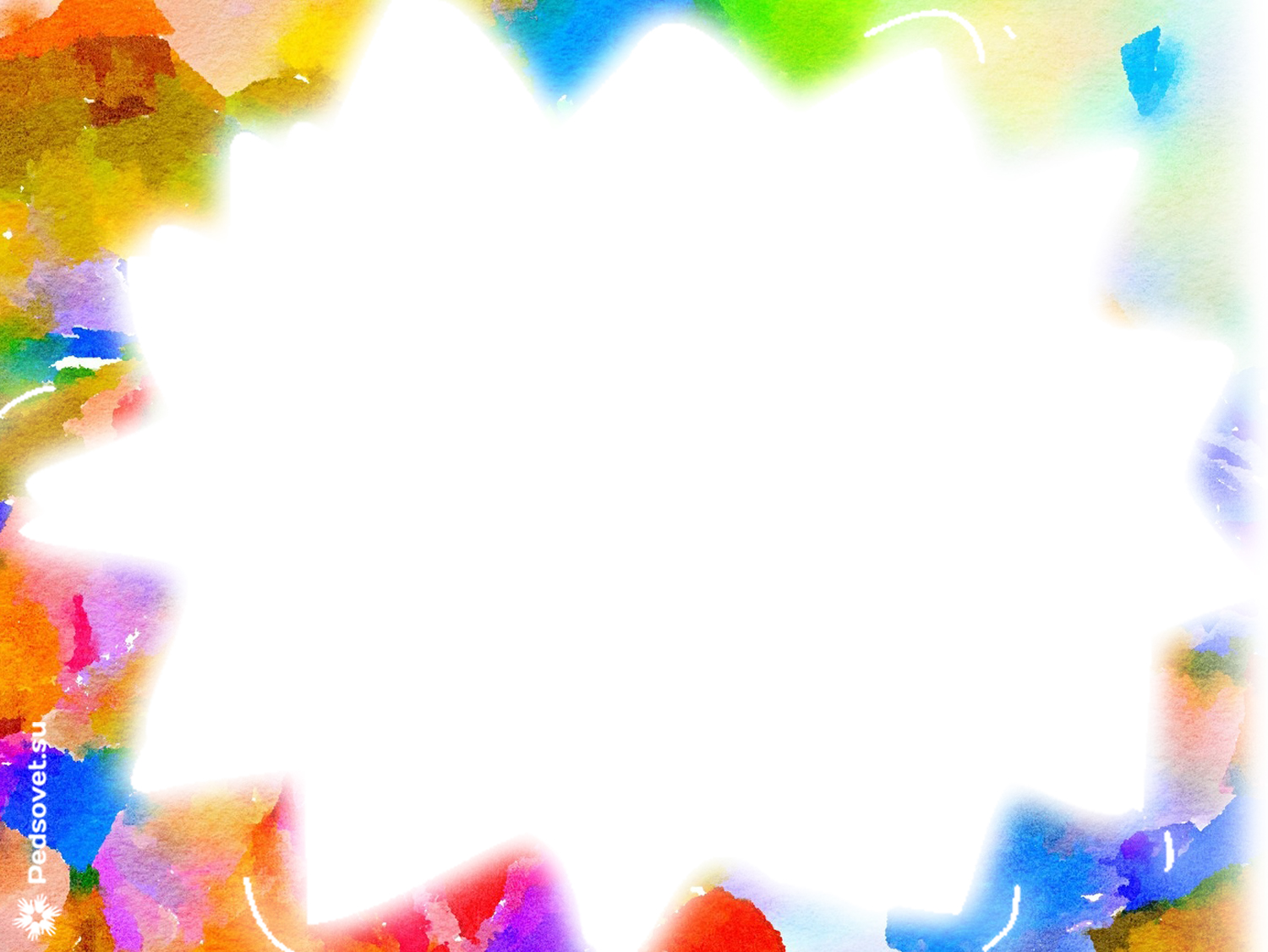 Физминутка.
 Утром козлик проснулся ,
 потянулся, улыбнулся. 
Раз – росой он умылся, 
два – изящно покрутился, 
три – нагнулся и присел. 
На четыре он привстал,
 а на пять он побежал. 
(повторить 2 раза)
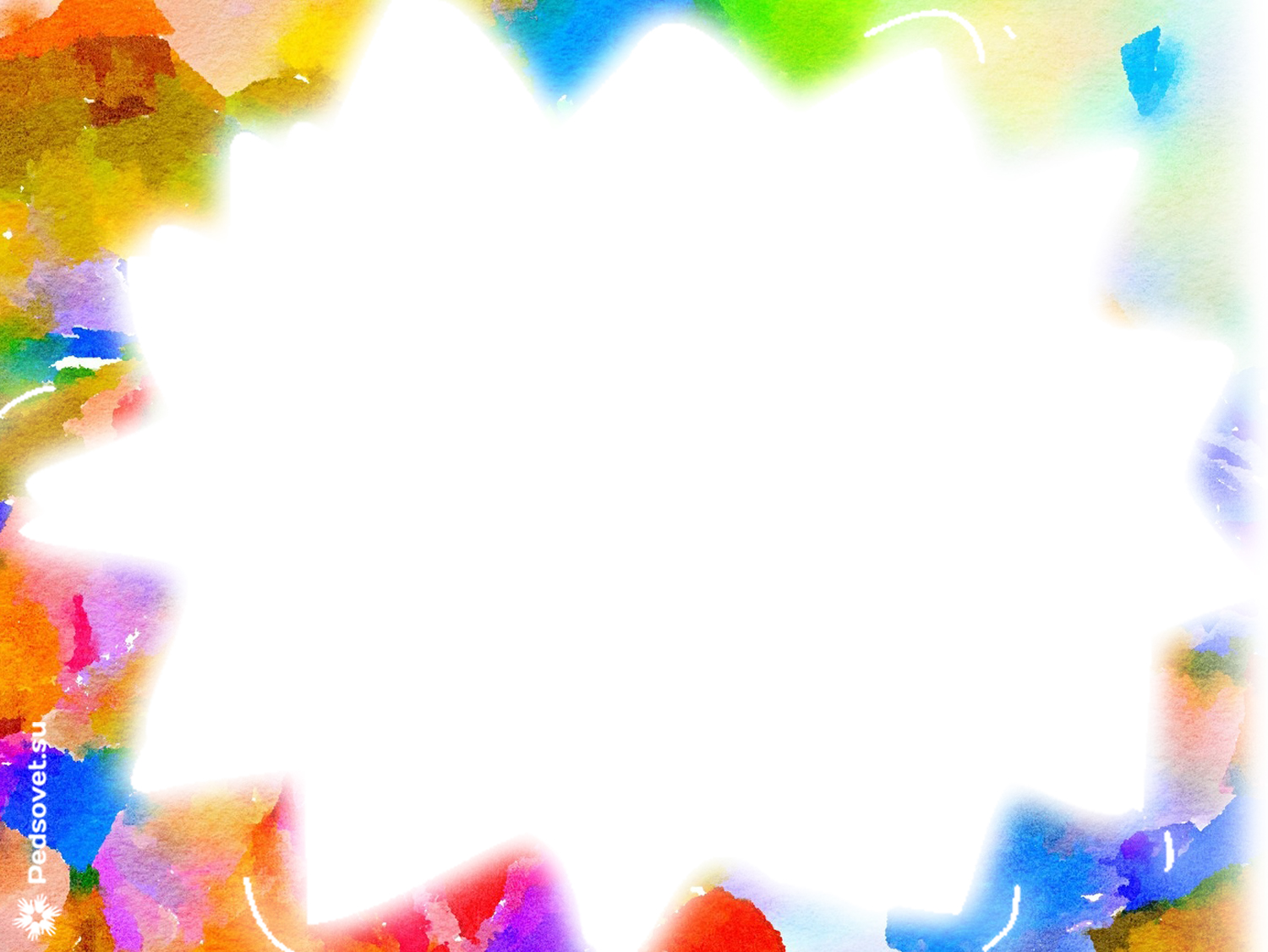 Спасибо за внимание!